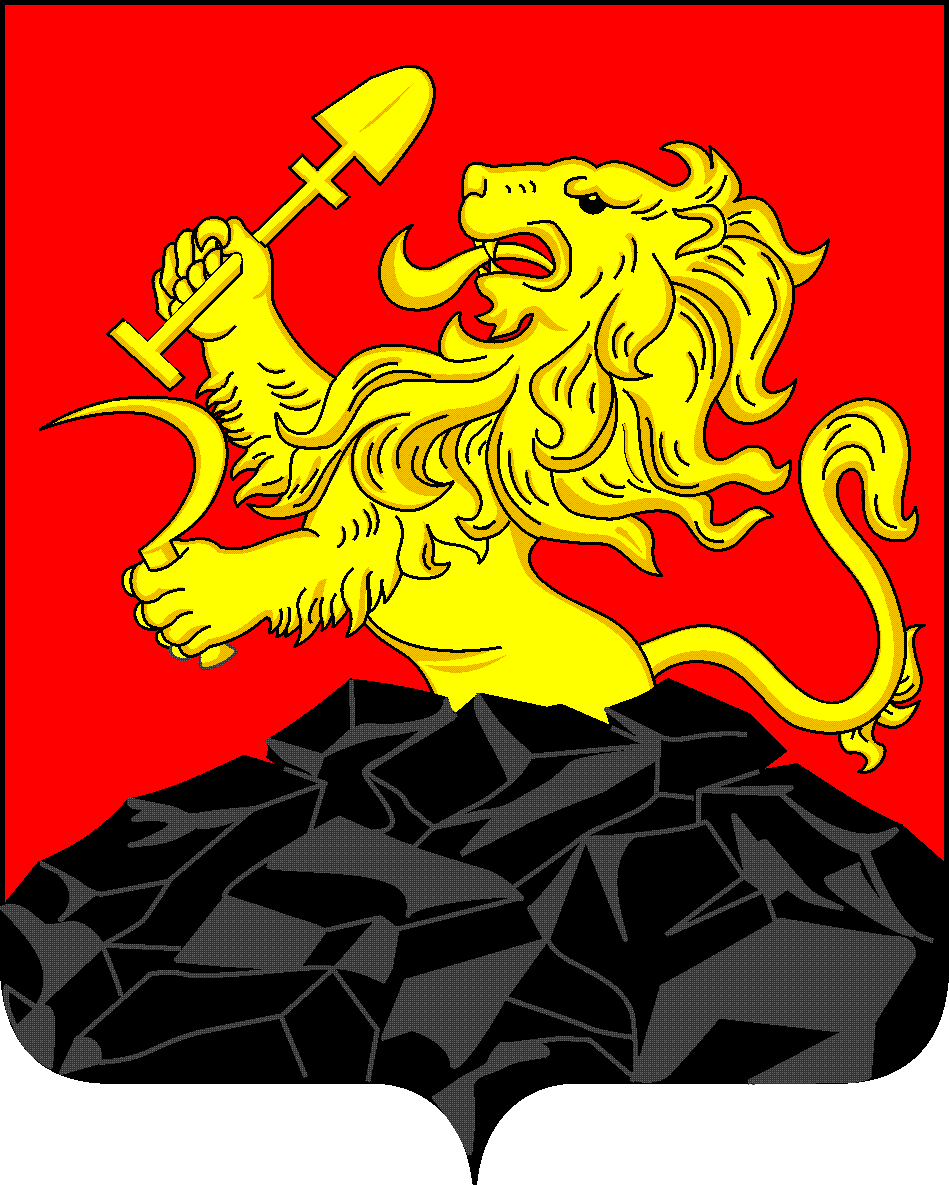 Структура налоговых и неналоговых доходов бюджета города Бородино на 2021 г. (в %)
[Speaker Notes: Решение Бородинского городского Совета депутатов № 4-20р от 18.12.2020 « О бюджете города Бородино на 2021 г и плановый период 2022-2023 гг»]